Тема урока: Матрицы. Операции с матрицами.
План урока:
Определение матрицы.
Размер матрицы.
Виды матриц.
Операции с матрицами.
Определитель.
Свойства определителей.
Решение примеров с матрицами.
Подведение итогов.
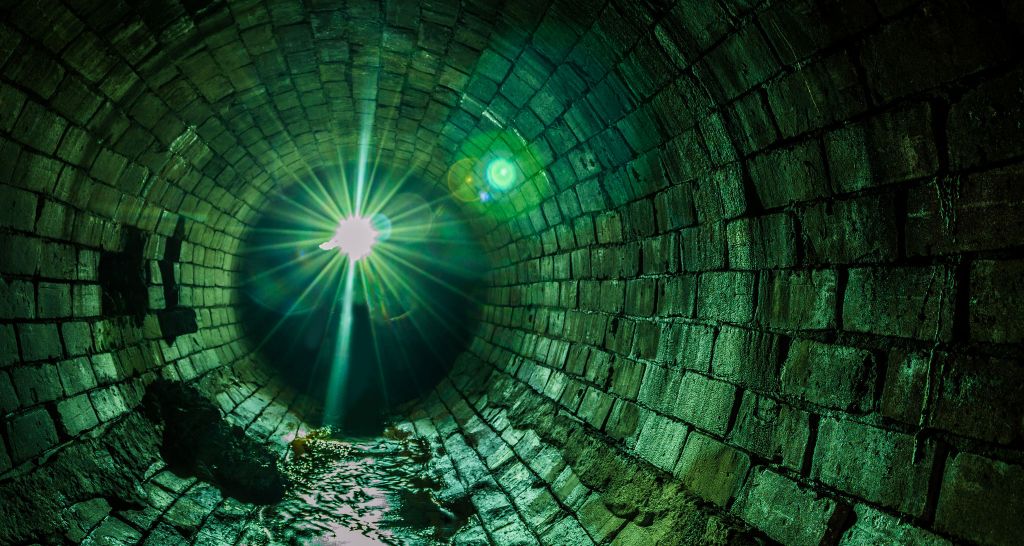 Матрица (математика) — прямоугольная таблица элементов некоторого кольца или поля.
Матрица (программирование) — двумерный массив.
Матрица (электроника) — обобщенный термин для различных объектов в электронике, в которых элементы объекта упорядочены в виде двумерного массива, аналогично математической матрице.
Матричный индикатор— разновидность знакосинтезирующего индикатора, в котором элементы индикации сгруппированы по строкам и столбцам.
Матрица (фото) — полупроводниковая СБИС с прямоугольной матрицей светочувствительных элементов (фотодиодов) для преобразования поступающего на неё света (отраженного от объекта) в электронный сигнал (изображение) или массив цифровых данных.
Матрица (экономика) — таблицы, предназначенные для диагностики состояния.
Определение матрицы.
Матрица – таблица прямоугольной формы, заполненная числами или символами их обозначающими.
1) Матрица записывается в виде:
- строка матрицы
- столбец матрицы
2) А= аij
где i – номер строки i = 1, 2, 3..., m;
      j – номер столбца j = 1, 2, 3..., n;
     m – количество строк;
     n – количество столбцов.
Аmxn
Матрицу А называют матрицей размера mxn.
Пример 1 .
Дана матрица A размера 3×4.
Виды матриц:
Квадратная матрица (m=n).
Пример 2. Дана квадратная матрица третьего           порядка
Матрица строка – матрица размера 1×n, 
состоящая  из одной строки.
Виды матриц:
Матрица столбец – матрица размера m×1, состоящая из одного столбца.
Диагональная матрица – матрица, все элементы которой, кроме главной диагонали, равны 0.
 Нулевая матрица – матрица, все элементы которой равны нулю.
Виды матриц:
Единичная матрица – диагональная матрица, элементы главной диагонали которой равны единице.
Треугольная матрица - квадратная матрица, все элементы которой, расположенные по одну сторону от главной диагонали, равны нулю.
Виды матриц:
Матрица называется транспонированной, если в матрице заменить строки соответствующими столбцами. (Обозначение – AT)
;
Операции над матрицами:
сложение матриц
вычитание матриц
умножение матрицы на число
произведение матриц
Операции с матрицами. Сложение матриц
,
Даны матрицы:
Свойства операции сложения матриц:
A+B=B+А – коммуникативность сложения
A+(В+С)=(А+В)+С – ассоциативность сложения
А+О=А.
Умножение матрицы на число
,
Чтобы умножить матрицу на число, отличное от 0, нужно на это число умножить каждый элемент данной матрицы.
Произведение матриц
Произведением двух матриц Атхп=(аij ) на матрицу Bnхp=(bjk ) называется матрица Cтхp=(cik) такая, что cik = ai1∙b1k + ai2∙b2k+…+ ain∙bnk .
Элемент i-й строки и k-го столбца матрицы произведения С равен сумме произведений элементов i-й строки матрицы А на соответствующие элементы k-го столбца матрицы В.
,
- число i принимает значения от 1 до т;
- число k принимает значения от 1 до p.
Свойства операции умножения матриц:
Матрицу А можно умножить на матрицу В, если количество столбцов А равно количеству строк В.
Определитель матрицы
Вычисление определителя второго порядка
Дана квадратная матрицы второго порядка: 



Определителем второго порядка матрицы A называется число
Определитель матрицы
Дана квадратная матрица третьего порядка
Определителем третьего порядка матрицы А называется число
Определитель матрицы
Для начала перемножаем элементы главной диагонали и 
описываем два треугольника вокруг диагонали 
следующим образом:
Затем ставим минус, перемножаем элементы побочной 
диагонали и описываем два треугольника вокруг 
побочной диагонали:
Определитель матрицы
Разложение определителя по элементам какой-либо строки или столбца
Минором Mij какого либо элемента определителя А 
называется определитель, полученный из данного
путем вычеркивания строки и столбца, на 
пересечении которого находится этот элемент.

Алгебраическим дополнением элемента aij       
определителя  А называется его минор, взятый 
со знаком  (-1)i+j
Определитель матрицы
Определитель равен сумме произведений элементов какой-либо строки или столбца на их алгебраическое дополнение.

- разложение определителя по элементам строки.



- разложение определителя по элементам столбца.
Свойства определителей
- величина определителя не меняется, если заменить его строки соответствующими столбцами;
- определитель не меняется, если к элементам какой-либо строки прибавить соответствующие элементы другой строки, умноженные на одно и тоже число (то же самое и для столбца);
- определитель меняет знак, если поменять местами строки или столбцы;
- общий множитель строк или столбцов можно вынести за знак определителя;
- определитель равен нулю, если все элементы какого-либо столбца или строки равны нулю;
- определитель равен нулю, если элементы двух строк или столбцов соответственно равны.
Примеры с матрицами
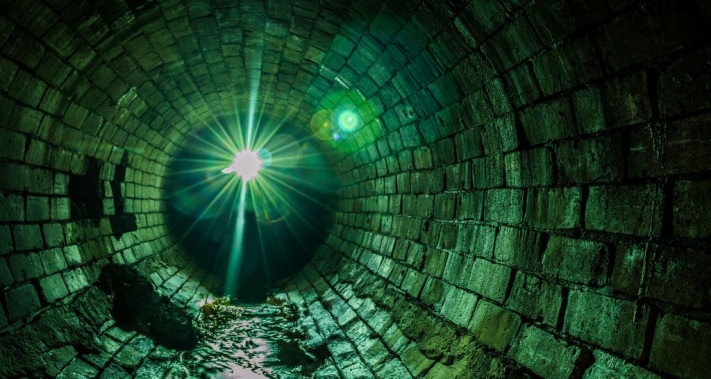 1. Даны матрицы

Найти А+В; А∙В; АТ;                              K = A∙BT
2. Вычислить определитель матрицы



3. Вычислить определитель матрицы
№1.
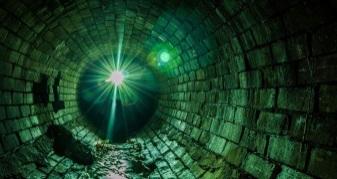 c 11= 1∙1 + 2∙17  + 3∙(-7) =
c 11= a11∙b11 + a12∙b21  + a13∙b31;
c 12= 1∙(-1) + 2∙13  + 3∙1 =
c 12= a11∙b12 + a12∙b22  + a13∙b32;
c 13= 1∙1 + 2∙7  + 3∙1 =
c 13= a11∙b13 + a12∙b23  + a13∙b33;
c 21= a21∙b11 + a22∙b21  + a23∙b31;
c 21= 3∙1 + 2∙17  + 1∙(-7) =
c 22= a21∙b12 + a22∙b22  + a23∙b32;
c 22= 3∙(-1) + 2∙13 + 1∙1 =
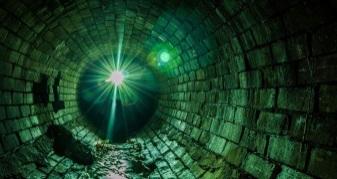 Найти матрицу АТ
Найти матрицу
В + АТ =
Найти матрицу
26
56
76
76
80
30
-12
-34
-30
с11 = 2∙2 + 4∙19 + 6∙(-4) =
с21 = 6∙2 + 4∙19 + 2∙(-4) =
с31 = 0∙2 + (-2)∙19 + (-2)∙(-4) =
с32 = 0∙2 +(-2)∙15+ (-2)∙2 =
с12 = 2∙2 + 4∙15+ 6∙2 =
с22 = 6∙2 + 4∙15+ 2∙2 =
с13 = 2∙1 + 4∙6+ 6∙0 =
с23 = 6∙1 + 4∙6+ 2∙0 =
с33 = 0∙1 + (-2)∙6+ (-2)∙0 =
А∙ВТ
Домашнее задание
1. Выучить теоретический материал;
2. Выполнить действия над матрицами



3. Вычислить определитель матриц третьего и четвертого порядков